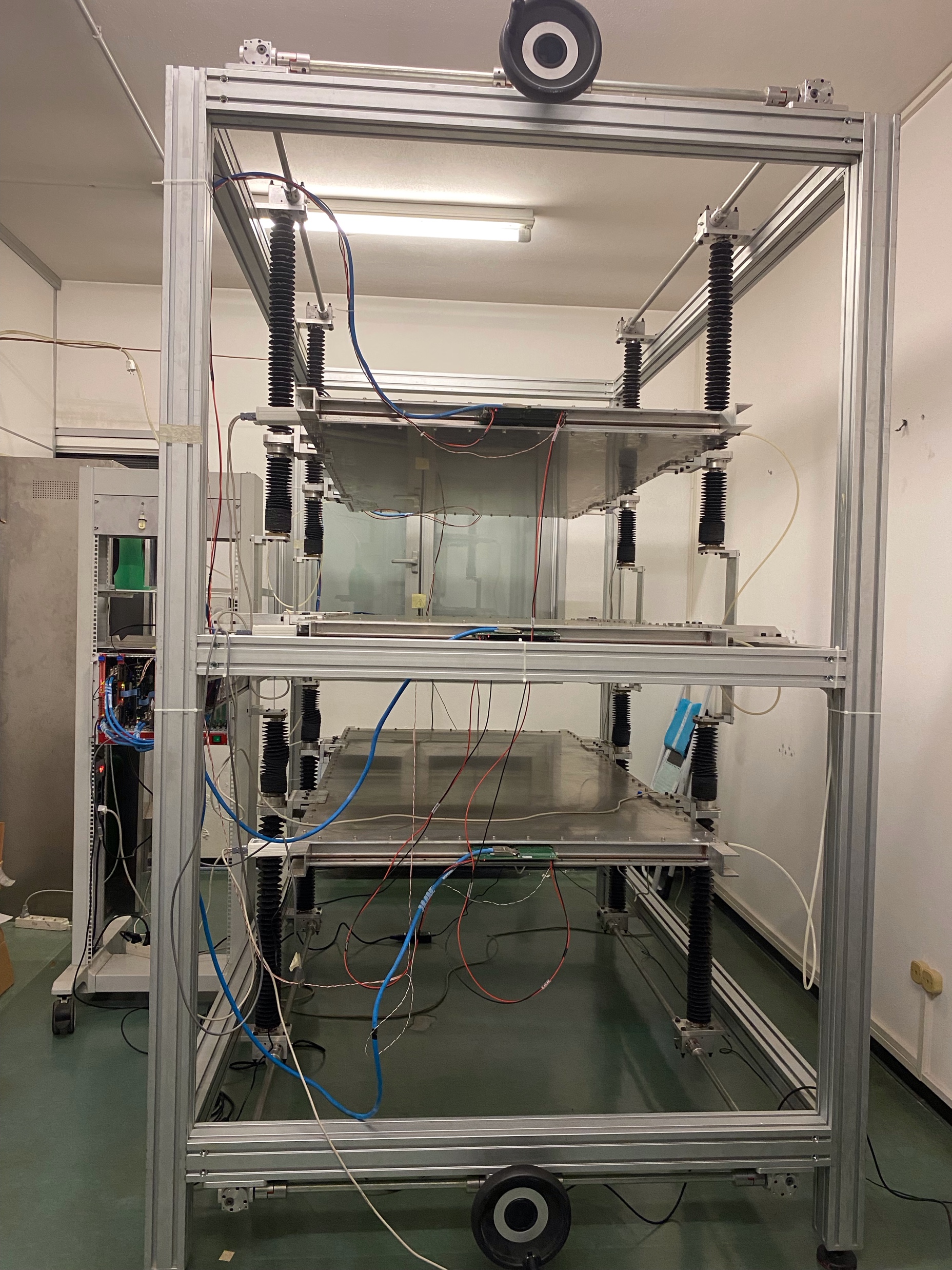 Attività del progetto E.E.E. Legnaro
IIS ANTONIETTI (Iseo), TOUSCHEK (Grottaferrata)
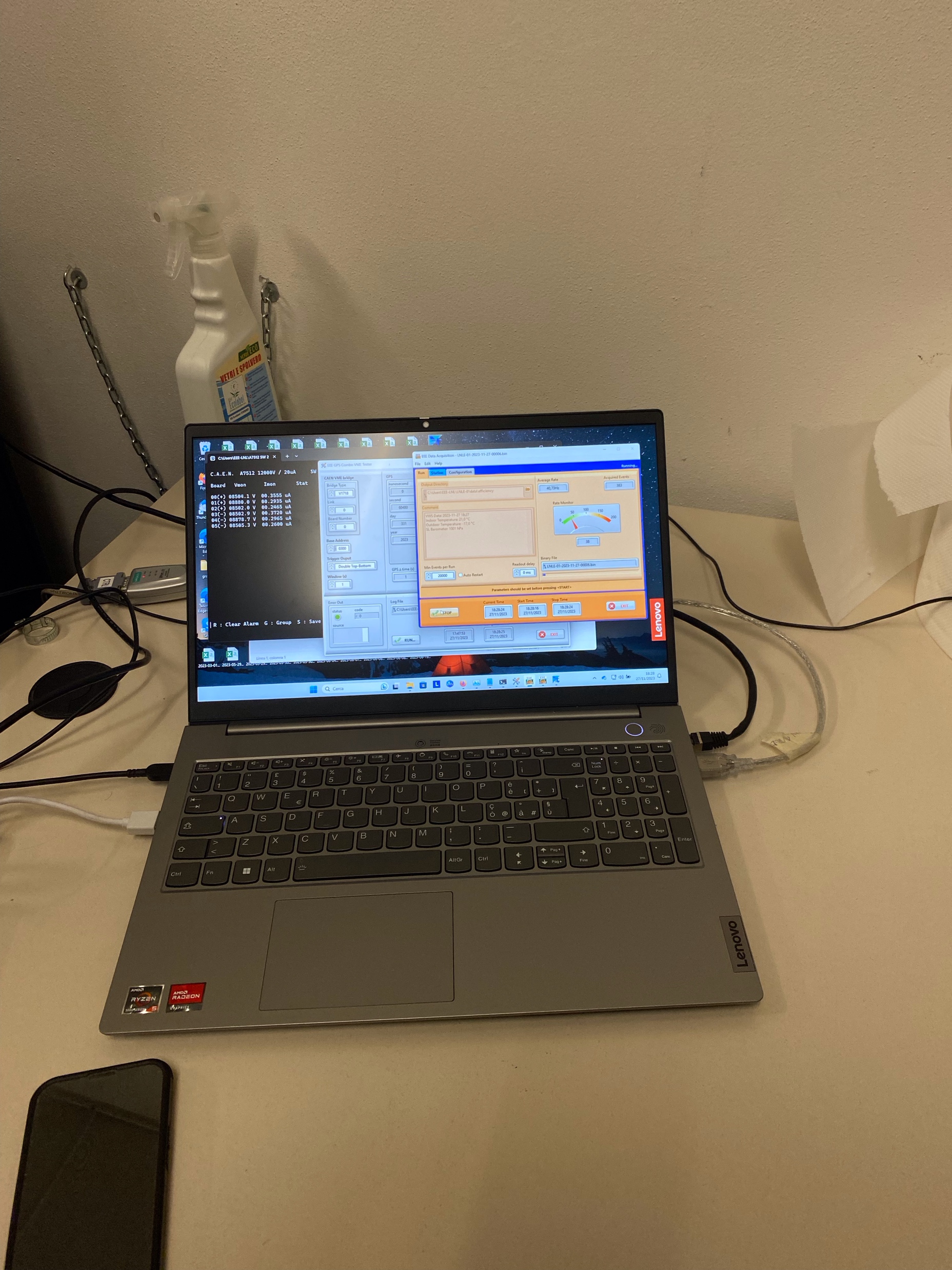 Lavoro e misurazioni
Passaggi di preparazione all’esperimento

Settaggio dell’altezza delle piastre del rivelatore:
zB=0 cm
zM=50 cm
zT=100 cm

Studio su HV=17750 V
La piastra positiva di M va a +8875 V 
La piastra negativa va a -8875 V

La trigger logic va impostata su triple
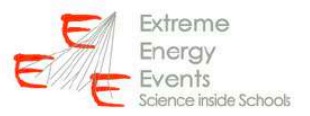 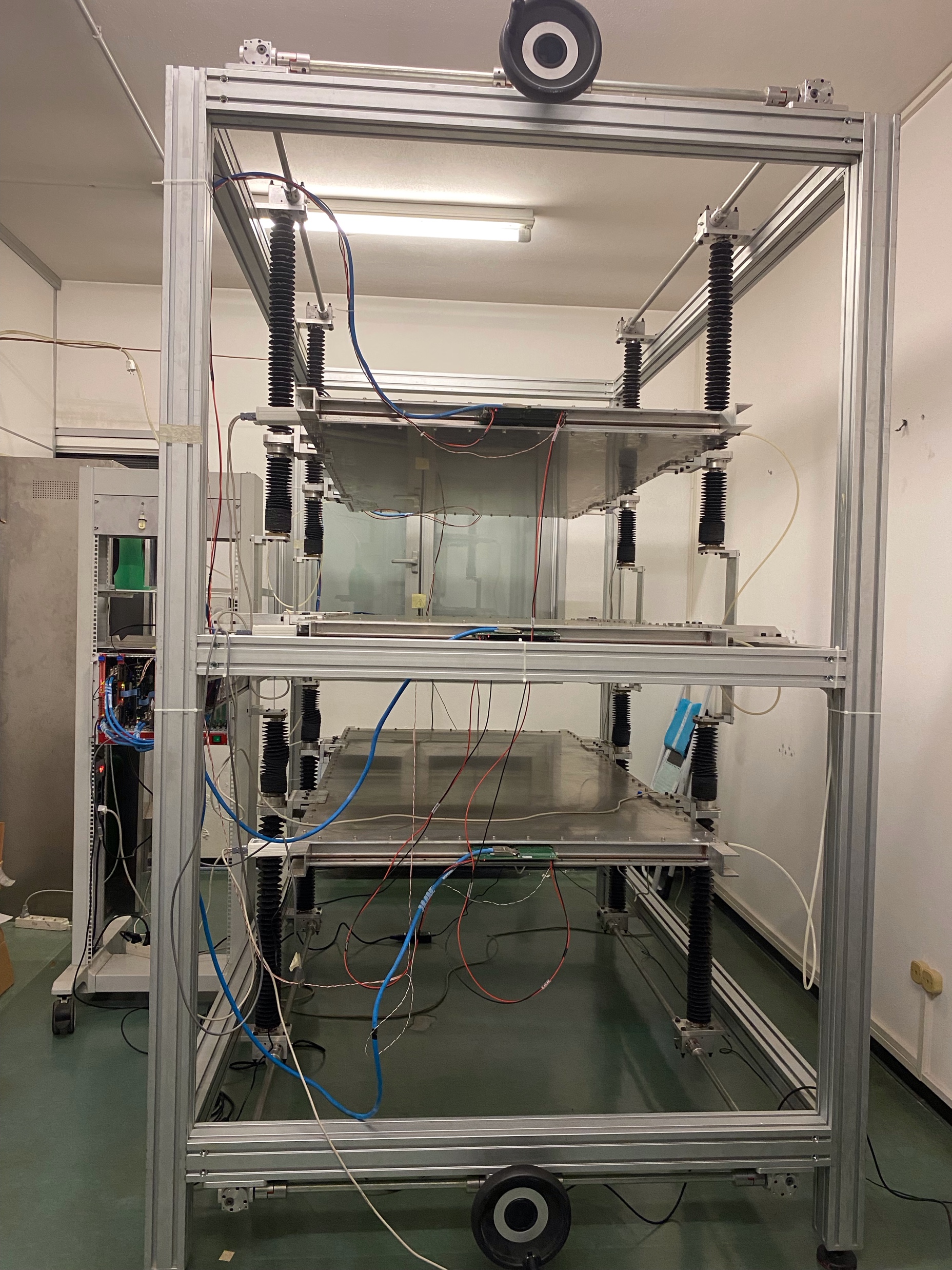 Lavoro e misurazioni
T



M



B
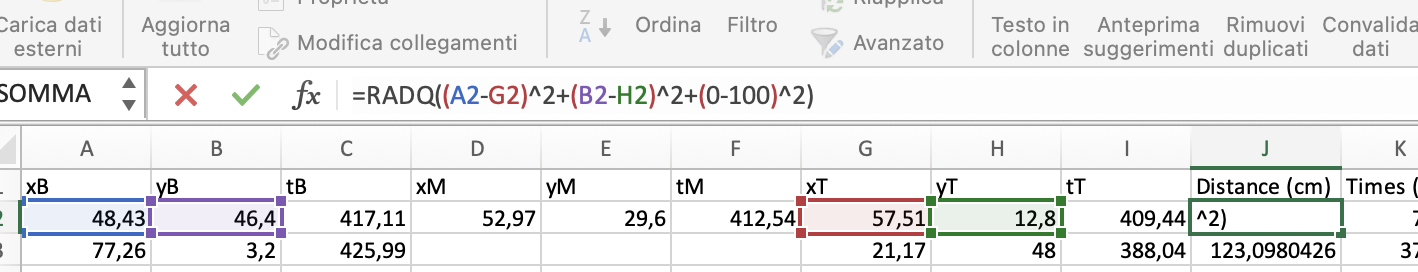 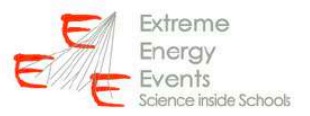 Lavoro e misurazioni
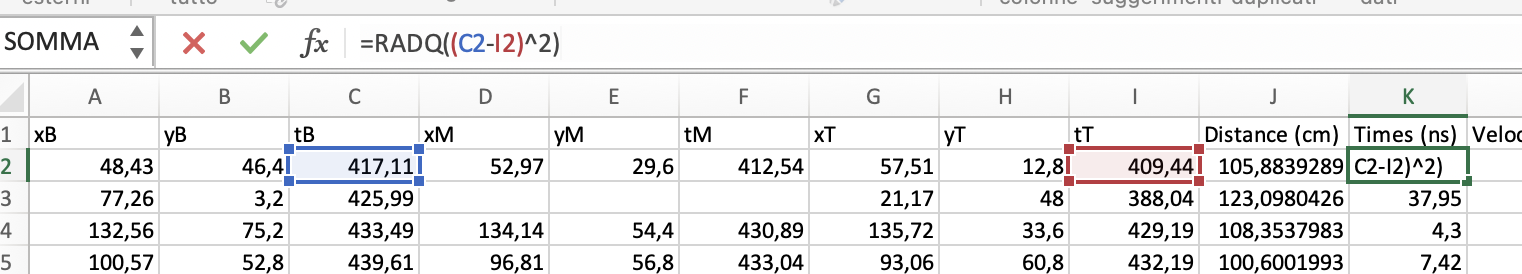 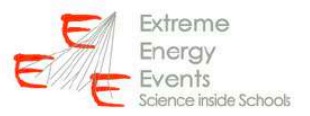 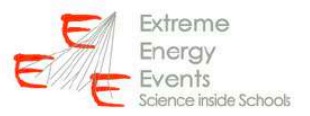 Lavoro e misurazioni
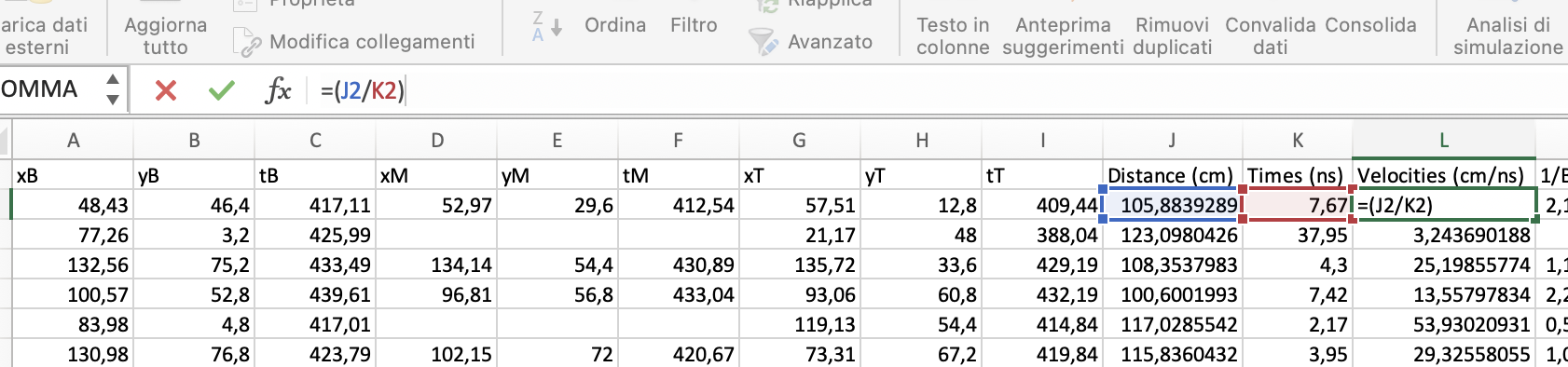 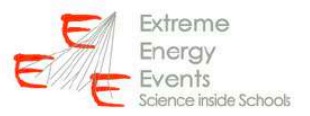 Lavoro e misurazioni
Calcolo 1/ β
per avere il picco sulle particelle veloci ~C


1/β = c/V = c × T/L
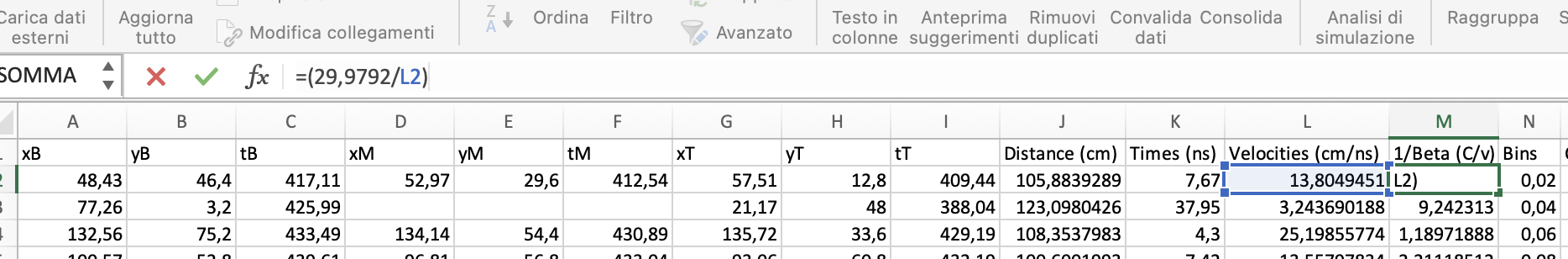 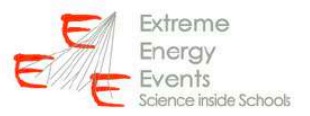 lavoro e misurazioni
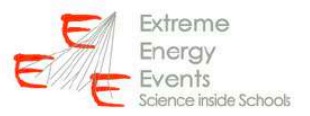 lavoro e misurazioni
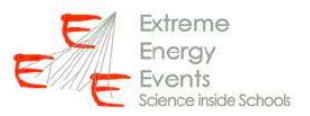 Analisi dati
Eliminazione di linee con errori (T=0 o simili)
Set classi (da 0,02 a 2,50 con Δ=0,02)
Costruzione grafico (con Gaussiana per definire dove i dati siano verosimili)
«taglio» dati non verosimili (<0,5 o >2,0) [bonus]
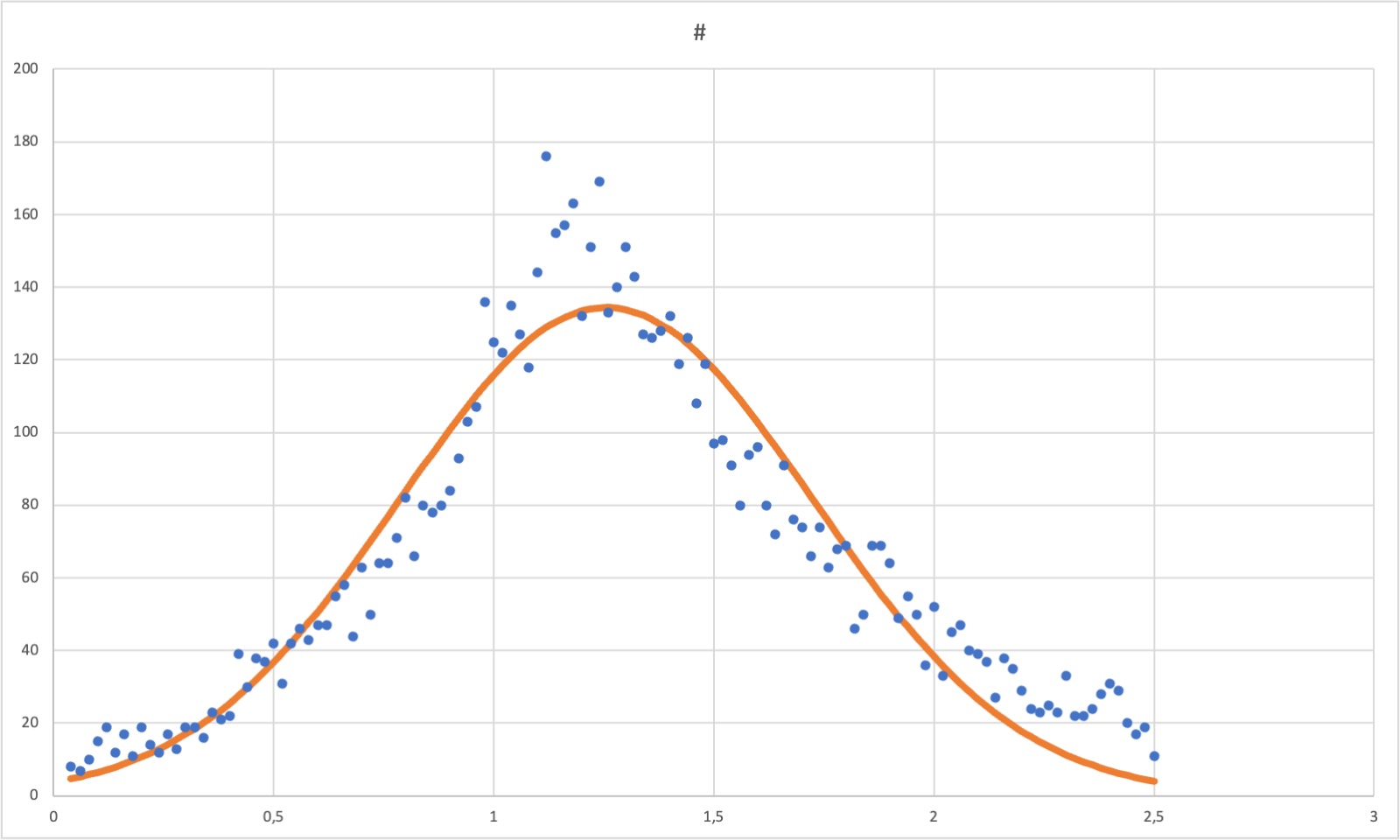 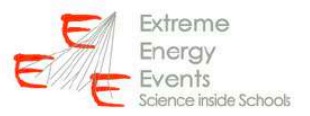 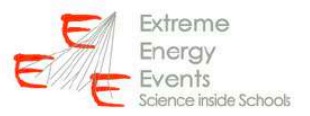 Analisi dati
Casi totali (formano traccia su TOP e BOTTOM)= 9229
Detected (formano traccia sulle tre piastre [un futuro sviluppo potrebbe includere uno sbarramento sulla massima distanza dei punti dalla retta])= 8265
Efficienza (#DET/#TOT)= ~90%
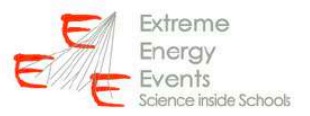 Analisi dati
Bonus: eseguire gli ultimi 3 passi solo per eventi che soddisfano il «taglio» su β-1
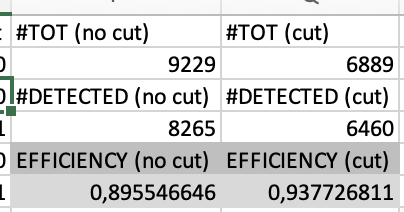 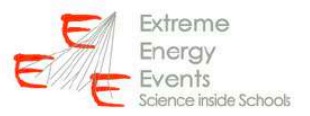 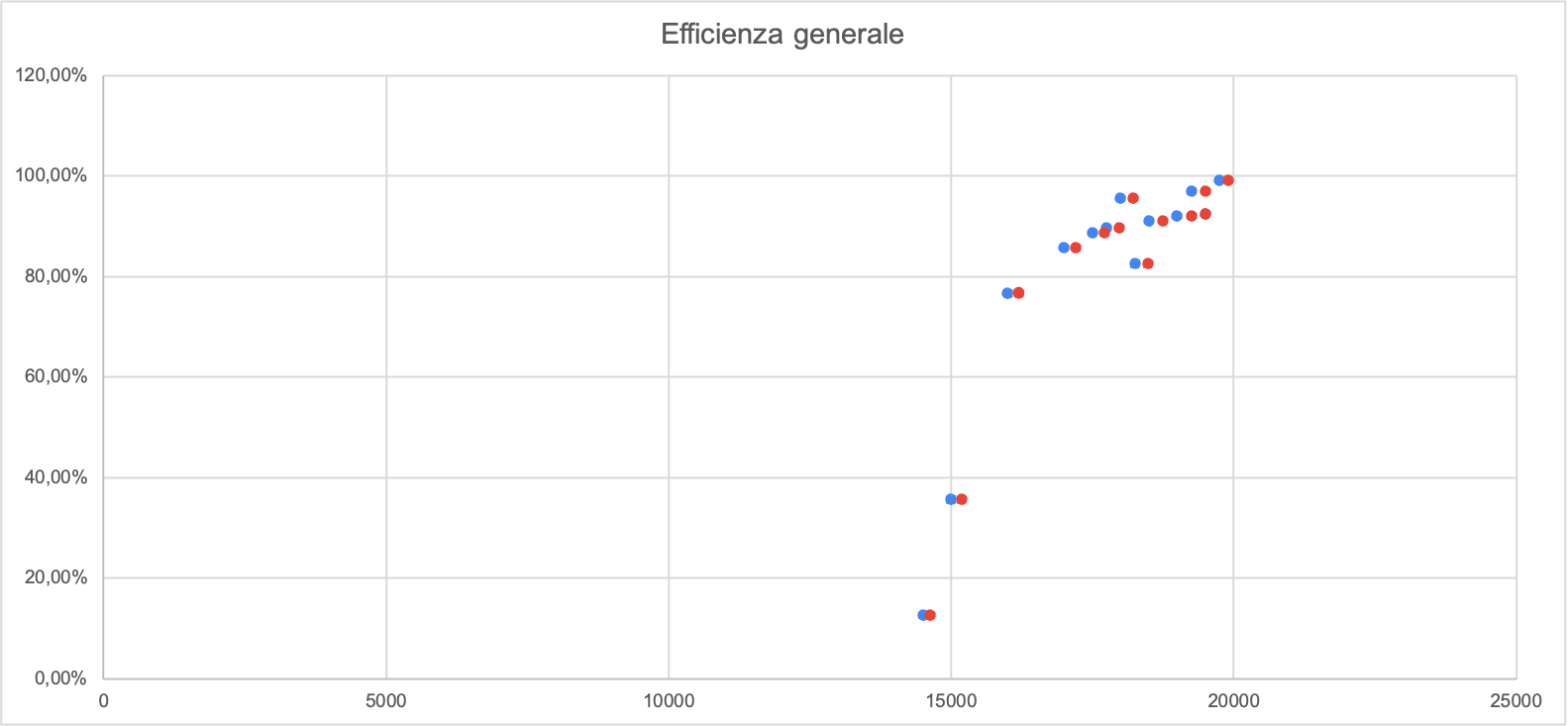